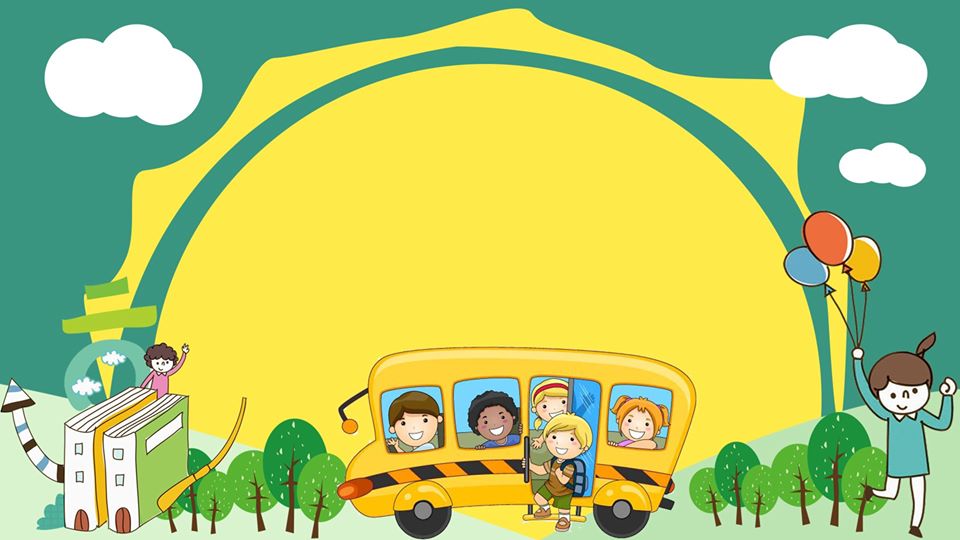 CHÀO MỪNG CÁC CON 
ĐẾN VỚI TIẾT TOÁN
TOÁN 1
Bài 19
ÔN TẬP HÌNH HỌC
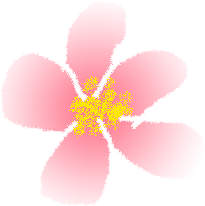 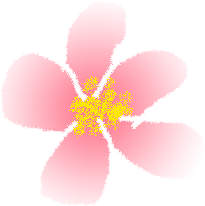 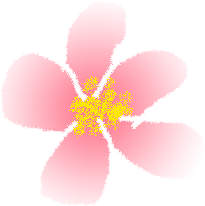 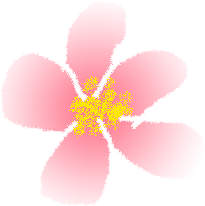 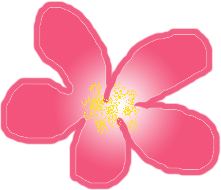 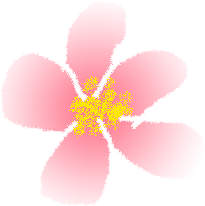 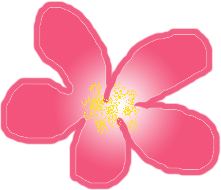 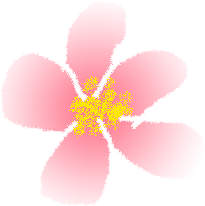 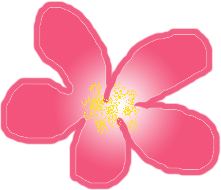 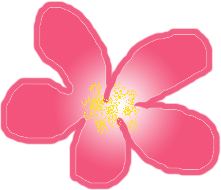 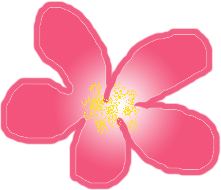 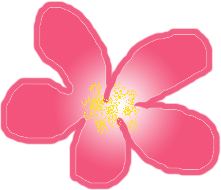 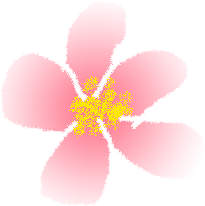 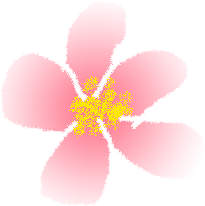 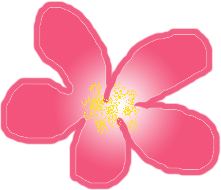 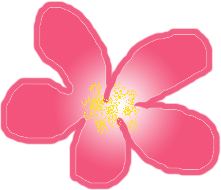 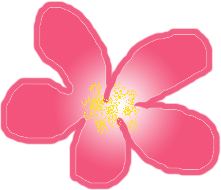 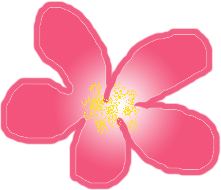 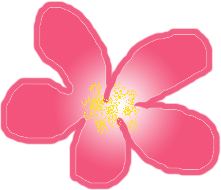 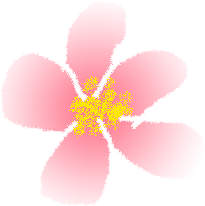 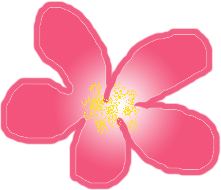 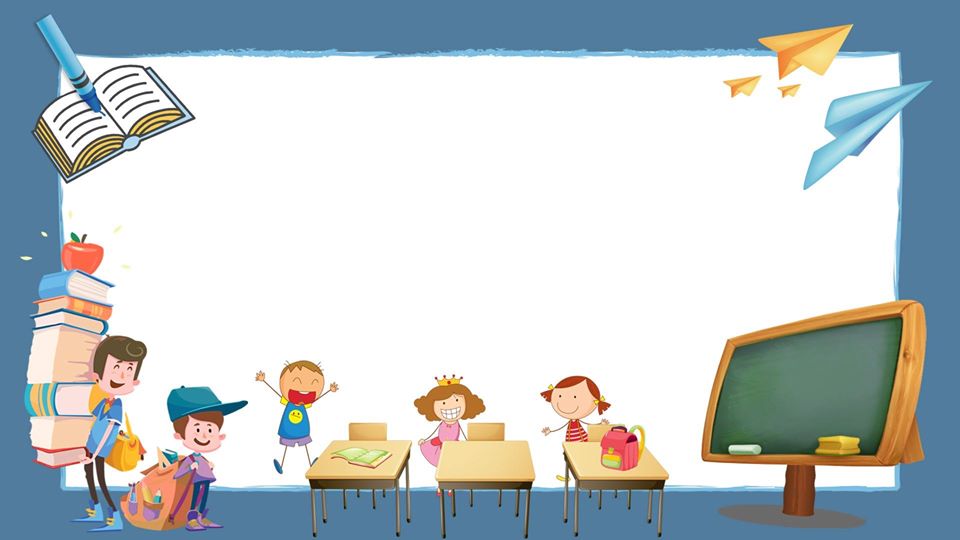 Luyện tập
Hình nào là hình vuông?
1
A
D
B
C
E
I
K
H
G
Hình nào là hình tam giác?
1
A
D
B
C
E
I
K
H
G
Hình nào là hình tròn?
1
A
D
B
C
E
I
K
H
G
Hình nào là hình chữ nhật?
1
A
D
B
C
E
I
K
H
G
Hình nào là hình khối lập phương?
2
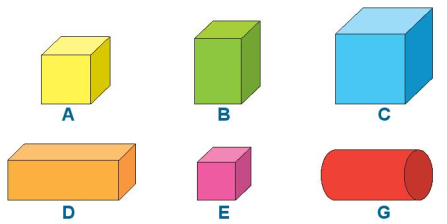 NGHỈ GIỮA GIỜ
Hình thích hợp đặt vào dấu “?” là hình nào?
3
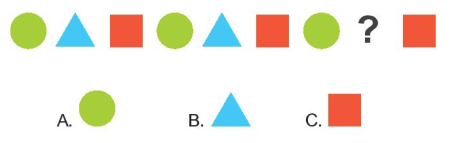 Từ bốn hình tam giác như nhau, em hãy ghép thành hình sau:
4
Từ bốn hình tam giác như nhau, em hãy ghép thành hình sau:
4
DẶN DÒ